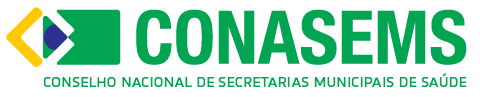 Termo de Ajustamento de Conduta – MPF/MTFC-CGU/BB/CEF
TAC Nacional – MPF / CGU / BB - CEF
Contextualização
Origem: Cumprimento de Decisões Judiciais

Ações judiciais movidas pelo Ministério Público Federal em diferentes Estados  contra o BB, envolvendo a movimentação de contas que recebem transferências voluntárias e transferências legais. 


Maranhão  -  Ação Civil Pública n° 47876-21.2012.4.01.3700

Tocantins  -  Ação Civil Pública nº 0011461-14.2014.4.01.4300

 Amazonas - Ação Civil Pública nº 15161-97.2014.4.01.3200
TAC Nacional – MPF / CGU /BB - CEF
Contextualização - legislação
Decretos 6.170/2007  - Dispõe sobre as normas relativas às transferências de recursos da União mediante convênios e contratos de repasse, e dá outras providências.

“Art. 10º  
[...]
§ 3º Toda movimentação de recursos de que trata este artigo, por parte dos convenentes, executores e instituições financeiras autorizadas, será realizada observando-se os seguintes preceitos:
I - movimentação mediante conta bancária específica para cada instrumento de transferência (convênio ou contrato de repasse);
II - pagamentos realizados mediante crédito na conta bancária de titularidade dos fornecedores e prestadores de serviços, facultada a dispensa deste procedimento, por ato da autoridade máxima do concedente ou contratante, devendo o convenente ou contratado identificar o destinatário da despesa, por meio do registro dos dados no SICONV”
TAC Nacional – MPF / CGU / BB - CEF
Contextualização – Legislação
Decreto 7.507/2011 - Dispõe sobre a movimentação de recursos federais transferidos a Estados, Distrito Federal e Municípios, em decorrência das leis citadas.


“Art. 2º -  Os recursos de que trata este Decreto serão depositados e mantidos em conta específica aberta para este fim em instituições financeiras oficiais federais

§ 1º  A movimentação dos recursos será realizada exclusivamente por meio eletrônico, mediante crédito em conta corrente de titularidade dos fornecedores e prestadores de serviços devidamente identificados.”
TAC Nacional – MPF / CGU / BB - CEF
Objeto do TAC
Objeto do TAC Nacional

 Dar cumprimento às normas destinadas a regulamentar a manutenção e a movimentação de recursos federais repassados aos demais entes federados notadamente aquelas dos Decretos n.º 6.170/07 e 7.507/11

 Permitir a rastreabilidade dos gastos públicos e aplicação nas finalidades definidas na legislação, mediante movimentação de recursos das contas específicas para pagamento direto aos fornecedores/prestadores finais.

 O TAC Nacional entrou em vigor em 15/01/17 e está suspenso pelo MPF, com previsão de retorno da aplicação das regras a partir de 04/09/2017;

 As contas específicas de Transferências Voluntárias referidas no Decreto n. 6.107/2007 movimentadas  por meio de Ordem Bancária de Transferências Voluntárias (OBTV) não estão abrangidas pelas regras do TAC,  tendo em vista que a movimentação financeira é plenamente rastreada pelo SICONV.
TAC Nacional – MPF / CGU / BB - CEF
MOVIMENTAÇÕES FINANCEIRAS AUTORIZADAS.
Quais as movimentações financeiras podem ser realizadas?

TED – Transferência Eletrônica Disponível
DOC – Documento de Ordem de Crédito
TEV – Transferência Eletrônica de Valores
Ordem de Pagamento – pagamento a CPF’s não bancarizados
Pagamento de boletos
Pagamento de Concessionárias (luz, água, telefone)
Saque (limitado a 10 saques de R$ 800,00 por exercício)
TES0034 – pagamento de GRU 
Débito autorizado para pagamento de ordem judicial
Débito autorizado para pagamento do consignado CAIXA
TAC Nacional – MPF / CGU / BB - CEF
Vedações.
Estão vedados os saques  em espécie “na boca do caixa”. 

Obs.:  Os saques em espécie estão limitados a R$ 800,00, por transação, para pagamentos exclusivamente aos beneficiários pessoas físicas, via Ordem de Pagamento, sendo vedados pagamento em espécie para pessoas jurídicas.



Impedimento de movimentações de recursos para o próprio Ente ou outro que tenham as seguintes naturezas jurídicas:

102.3 Órgão público do poder executivo Estadual ou do Distrito Federal
103.1 Órgão público do poder executivo Municipal
120.1 Fundo público
123.6 Estado ou Distrito Federal
124.4 Município
Novas naturezas
TAC Nacional – MPF / CGU / BB - CEF
Transferência entre contas correntes de ente público
Transferência pagamento  a fornecedores e prestadores de serviço:
Permitido - Para  contas correntes de naturezas jurídicas não abrangidas pelo TAC.
.
x
Não permitido - Para contas correntes com as  seguintes naturezas:
 
102.3 Órgão público do poder executivo Estadual ou do Distrito Federal
103.1 Órgão público do poder executivo Municipal
120.1 Fundo público
123.6 Estado ou Distrito Federal
124.4 Município
TAC Nacional – MPF / CGU / BB - CEF
Situações Excepcionais.
As transferências poderão ser realizadas para outras contas bancárias de titularidade dos Estados e Municípios nas seguintes situações, mediante indicação de finalidade:


Transferências entre contas do Fundeb dos Estados e Municípios, finalidade “Folha de Pagamento”;


Transferência entre contas específicas vinculadas ao recebimento de recursos do FNS, para outras contas de Órgãos do Poder Executivo Municipal, de Fundos Públicos, ou de Município, finalidade: “Transferências Município sem Gestão Plena da saúde”;


Transferências entre todas as contas de transferências voluntárias e legais dos Estados e Municípios para outras contas do próprio ente público, finalidade: “Transferência de Tributos Retidos”;
TAC Nacional – MPF / CGU / BB - CEF
Novas Excepcionalidades   -    Fundo Nacional de saúde .
Por solicitação do CONASS/CONASEMS (Ofício nº 001/2017), a CGU e o MPF incluíram novas excepcionalidades (Notas Técnicas 492/2017/GAB DS/DS/SFC):

As movimentações poderão ser operacionalizadas mediante indicação de finalidade: 

FNS - Transferências para outras contas do próprio ente público, finalidade: “Folha de Pagamento”;


FNS - Transferências para prestadores públicos de saúde de qualquer esfera do Governo, finalidade : “Pagamento a Prestadores  Públicos de Saúde”; 


FNS - Transferências para contas correntes de instituições públicas de ensino e pesquisas, finalidade: “Pagamento de Pesquisas de Saúde”;
TAC Nacional – MPF / CGU / BB - CEF
Novas Excepcionalidades -  FUNDEB
Por solicitação do CONFAZ/GEFIN, a CGU e o MPF incluíram novas excepcionalidades (Notas Técnica 819/2017/GAB DS/DS/SFC e 985/2017/GAB DS/DS/SFC, esta última complementada pela 1052/2017/CGSAU/DS/SFC):

As movimentações poderão ser operacionalizadas mediante indicação de finalidade: 

FUNDEB - Transferências para contas correntes do Estado referentes aos ajustes na arrecadação estadual decorrentes de restituição de tributos e alterações de códigos de receitas recolhidas erroneamente pelos contribuintes, finalidade:  “Retificação de Arrecadação”;

FUNDEB – Transferências da conta do Fundeb Estadual para a conta do Fundeb Municipal referente ao  transporte escolar dos alunos da rede pública de ensino, finalidade: “Transferência para Transporte Escolar Municipal”

FUNDEB – Transferências das contas do Fundeb Estadual para a conta do Fundeb Municipal referente ao ressarcimento por escola municipalizada, à indicação da finalidade "Transferência Escola Municipalizada", em seus sistemas.
TAC Nacional – MPF / CGU / BB
Autoatendimento setor público.   - A
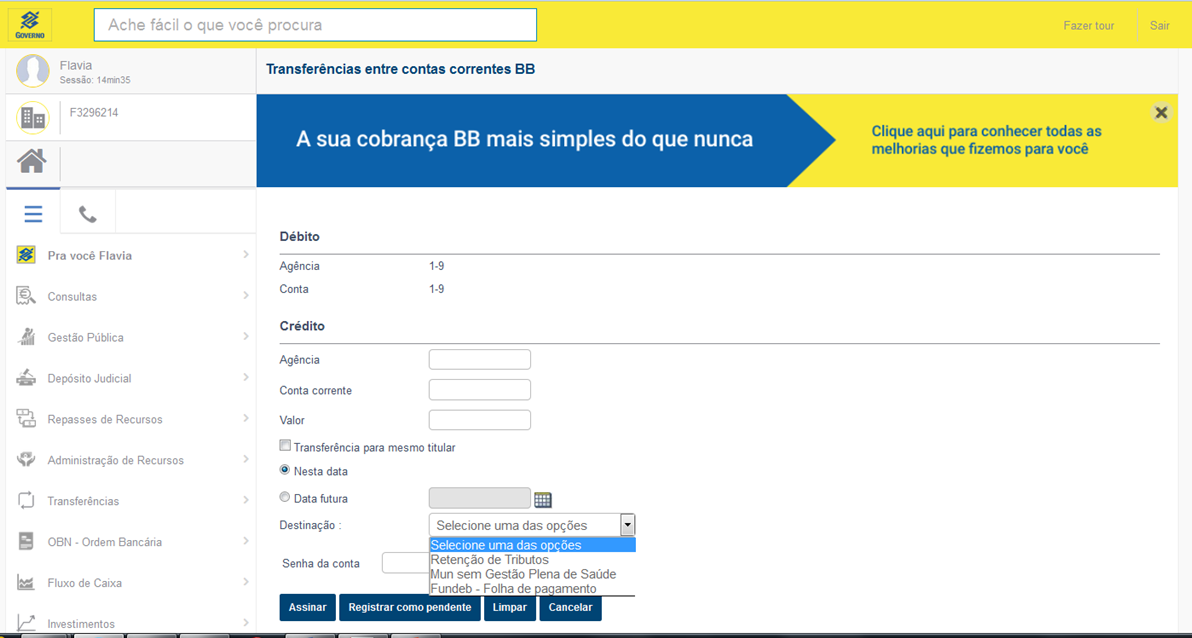 Campo destinado à indicação das finalidades
TAC Nacional – MPF / CGU / BB
OBN.   - A
O OBN processa pagamentos eletronicamente por meio da emissão de ordens bancárias, auxiliando no controle da execução orçamentária, financeira e contábil do cliente
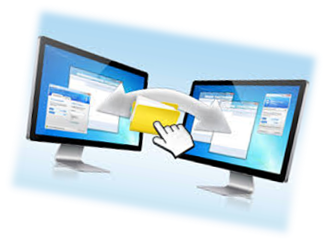 Layout do arquivo OBN
Inclusão de novo campo para indicação de finalidade
TAC Nacional – MPF / CGU / BB
Pgt A
PGT – Utiliza o padrão FEBRABAN para troca de informações entre clientes e Bancos
Layout do arquivo CNAB 240
Alteração no campo 27.3-A 
do CNAB240, para  inclusão das novas finalidades do TAC
TAC Nacional – MPF / CGU / CEF
Funcionalidades disponibilizadas cef
Como se dará as transferências no SISTEMAS CAIXA com as exceções:


As transferências de valores serão finalizadas independente das criticas de Natureza Jurídica – NJ quando indicada as exceções da lista abaixo:
 
01 - Remuneração Magistério
02 - Obrigações Patronais Magistério
03 - Remuneração Pessoal Técnico Administrativo
04 - Obrigações Patronais Pessoais
93 - Transferência Município Sem Gestão Plena
94 - Folha Pagamento SUS
95 - Pagamento Prestador Municipal
96 - Pagamento Prestador Estadual
97 - Pagamento Instituição Ensino
98 - Transferência Tributos Retidos
99 - Outros Pagamentos para PJ Pública
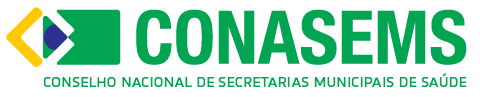 MUITO OBRIGADA!
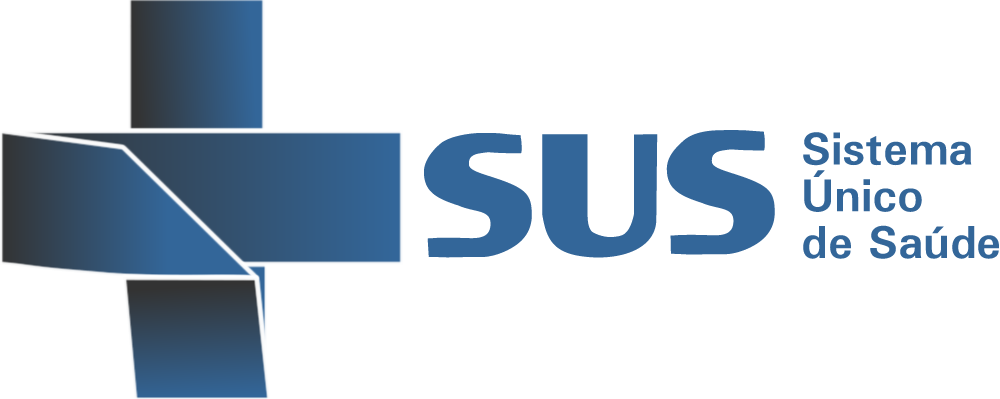